PHÒNG GIÁO DỤC VÀ ĐÀO TẠO QUẬN LONG BIÊNTRƯỜNG MẦM NON NẮNG MAI
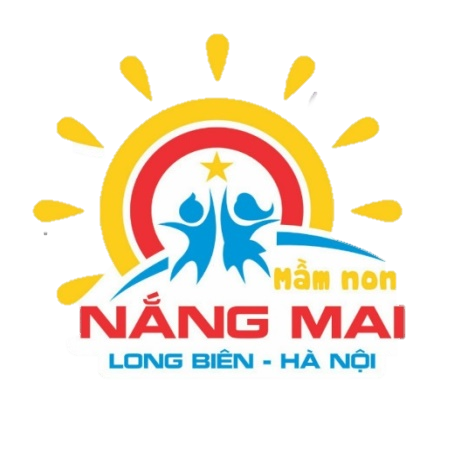 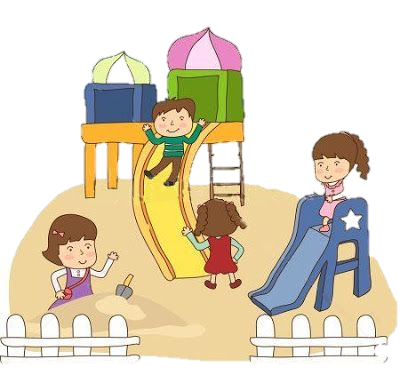 Lĩnh vực: Phát triển thẩm mĩ 
Đề tài: Xé dán đồ chơi ngoài trời
Lứa tuổi:4-5 tuổi
Giáo viên: Đỗ Thanh Hằng




                            Năm học 2022-2023
Các đồ chơi ngoài trời
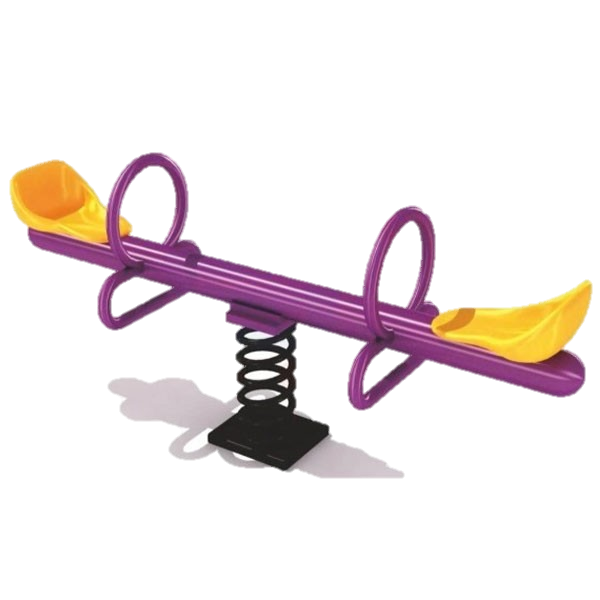 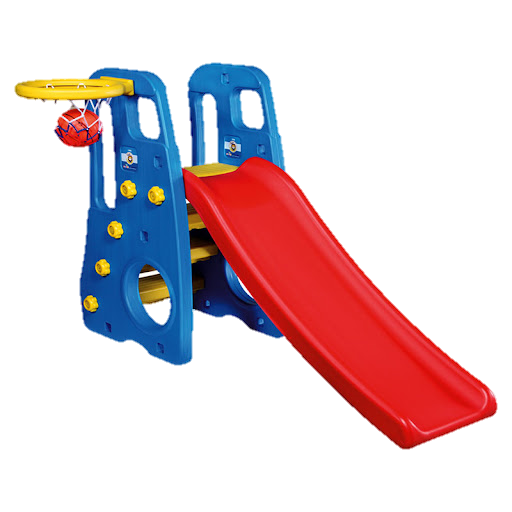 Cầu trượt
Bập bênh
Các đồ chơi ngoài trời
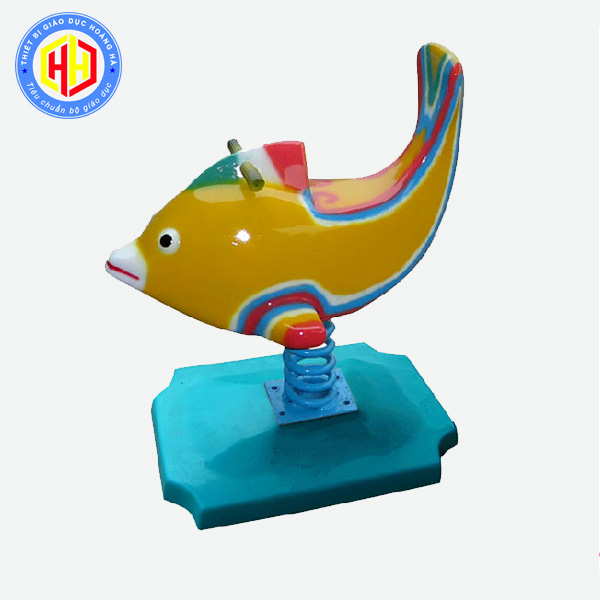 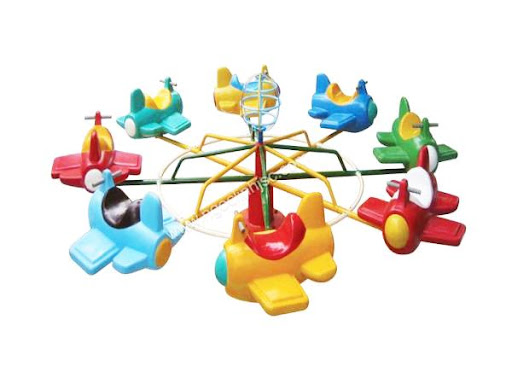 Đu quay
Thú nhún
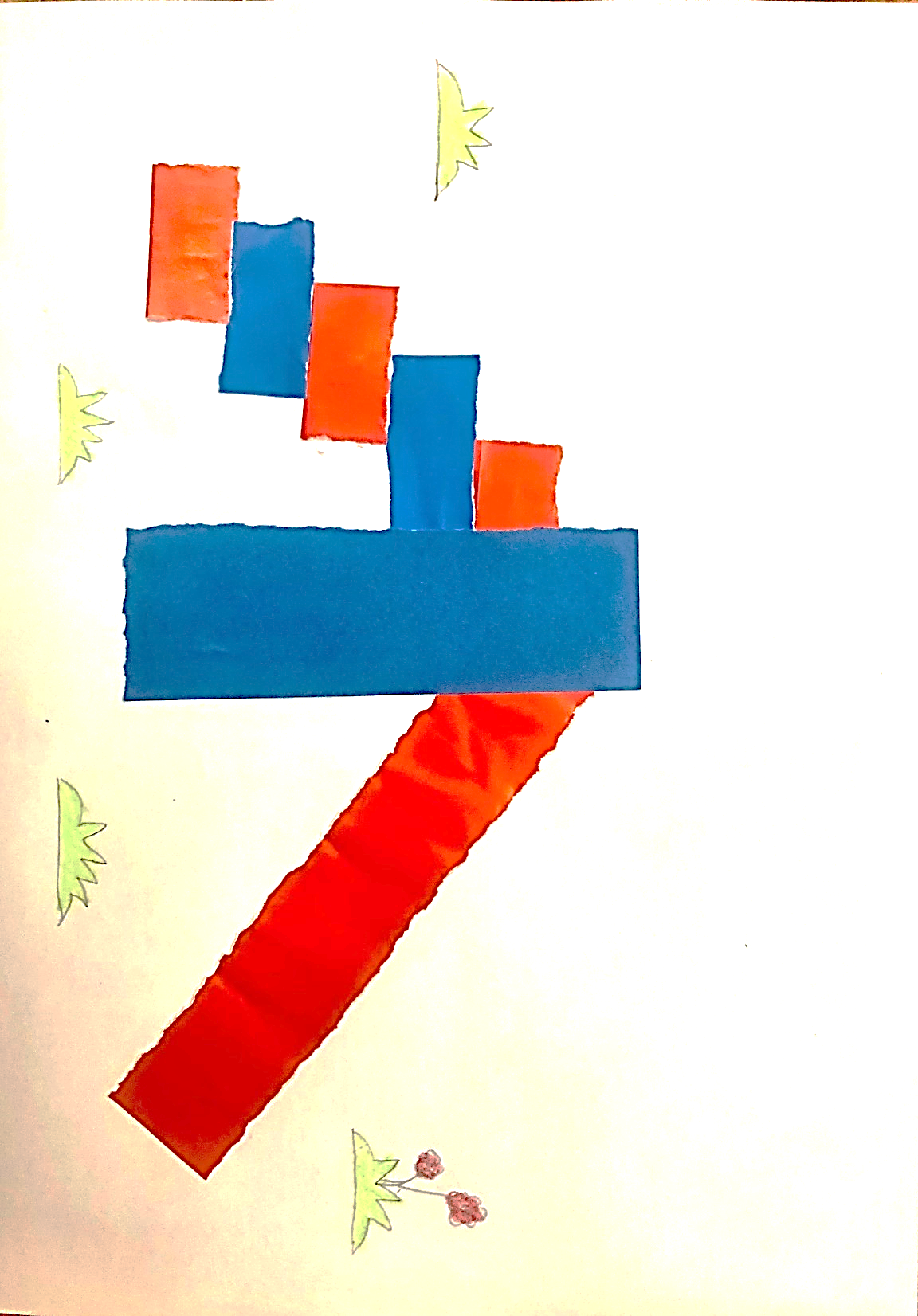 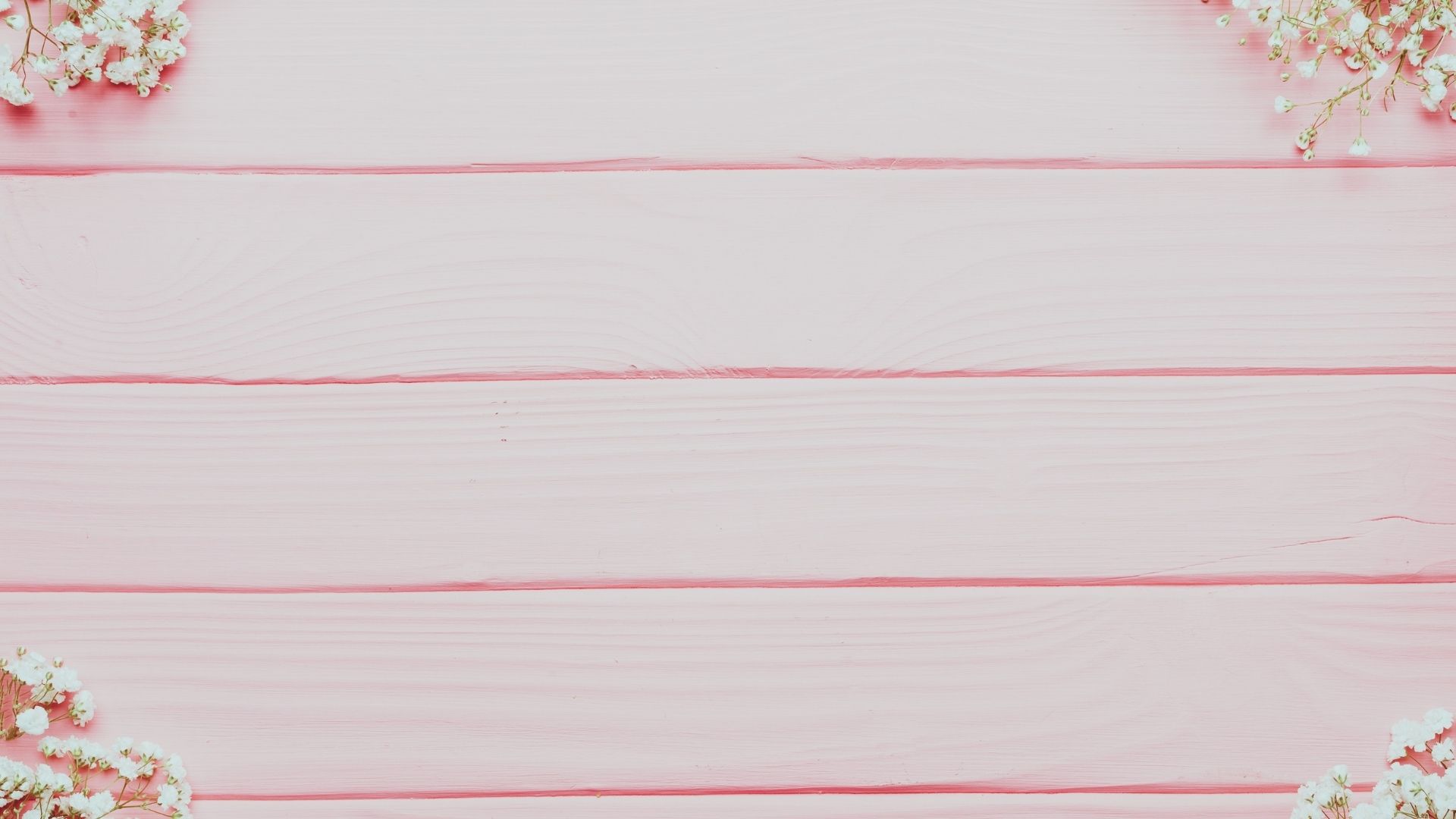 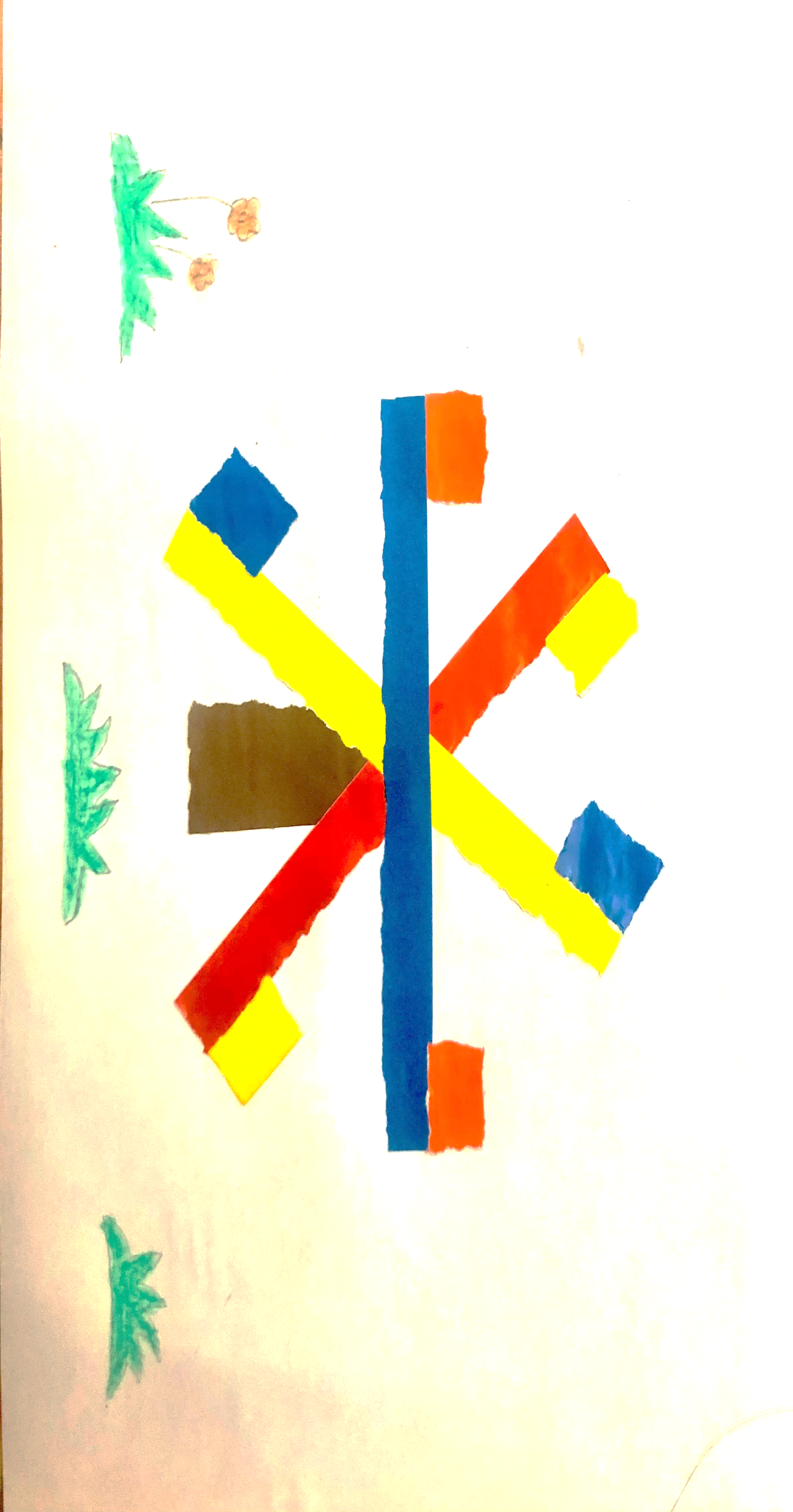 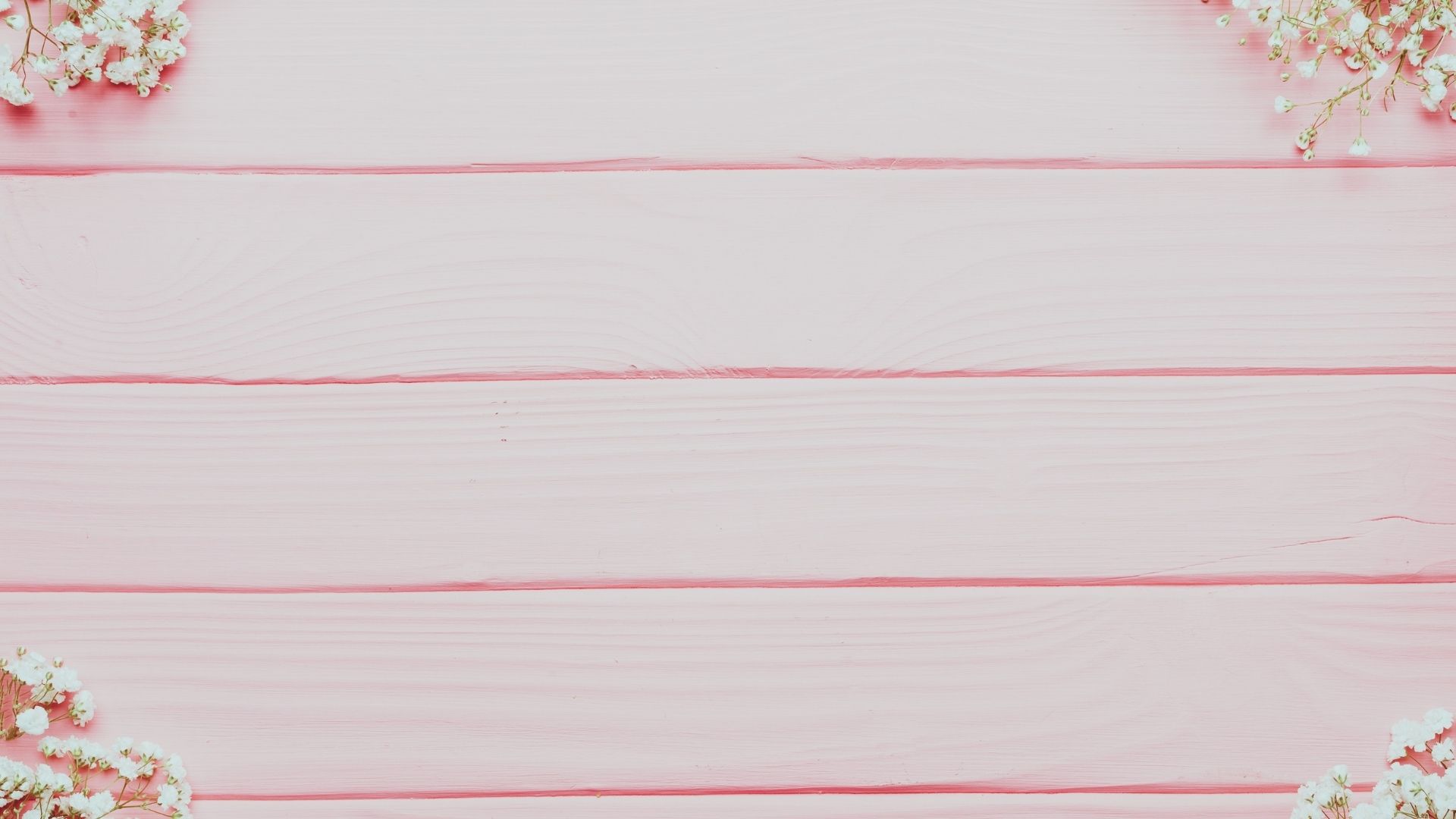 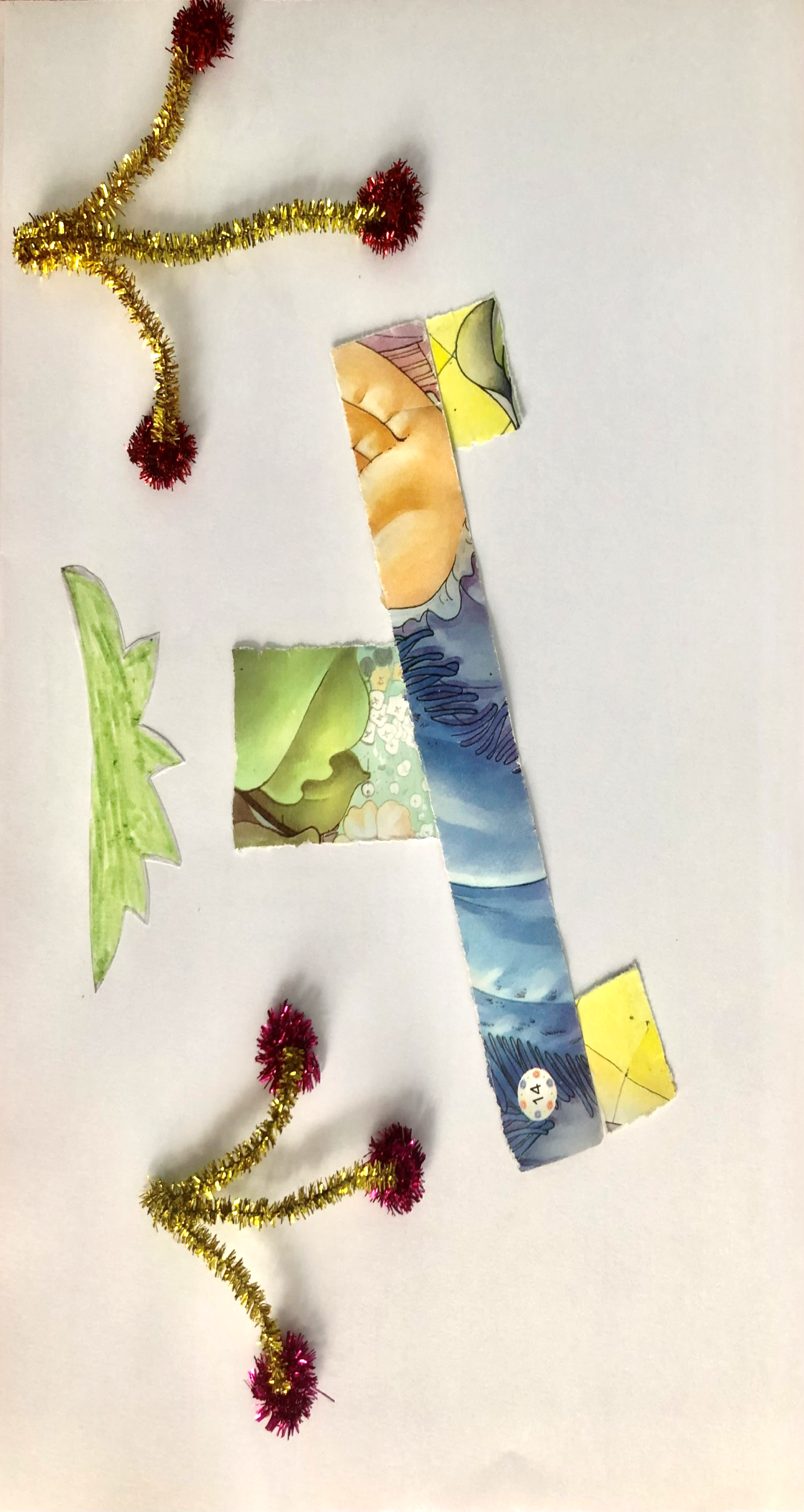 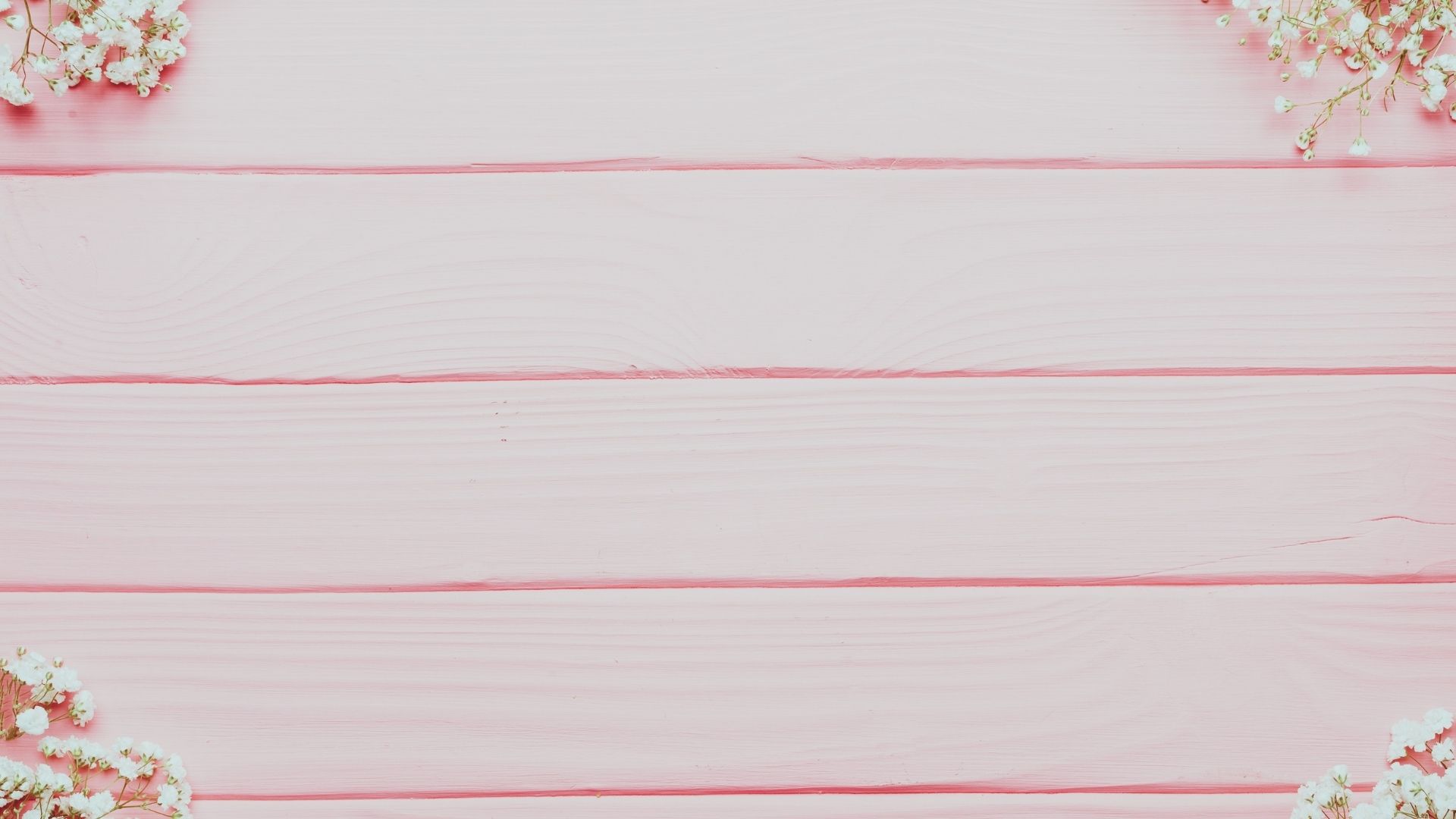 Chuẩn bị:
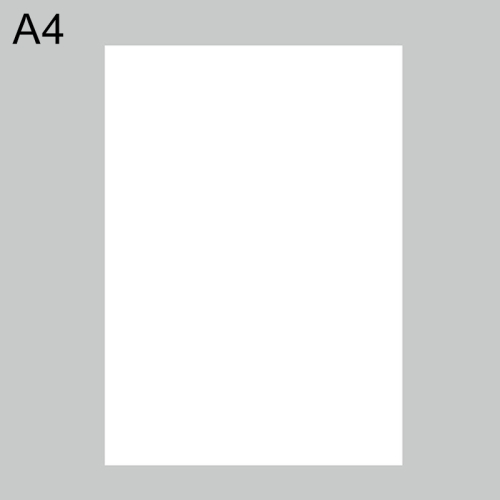 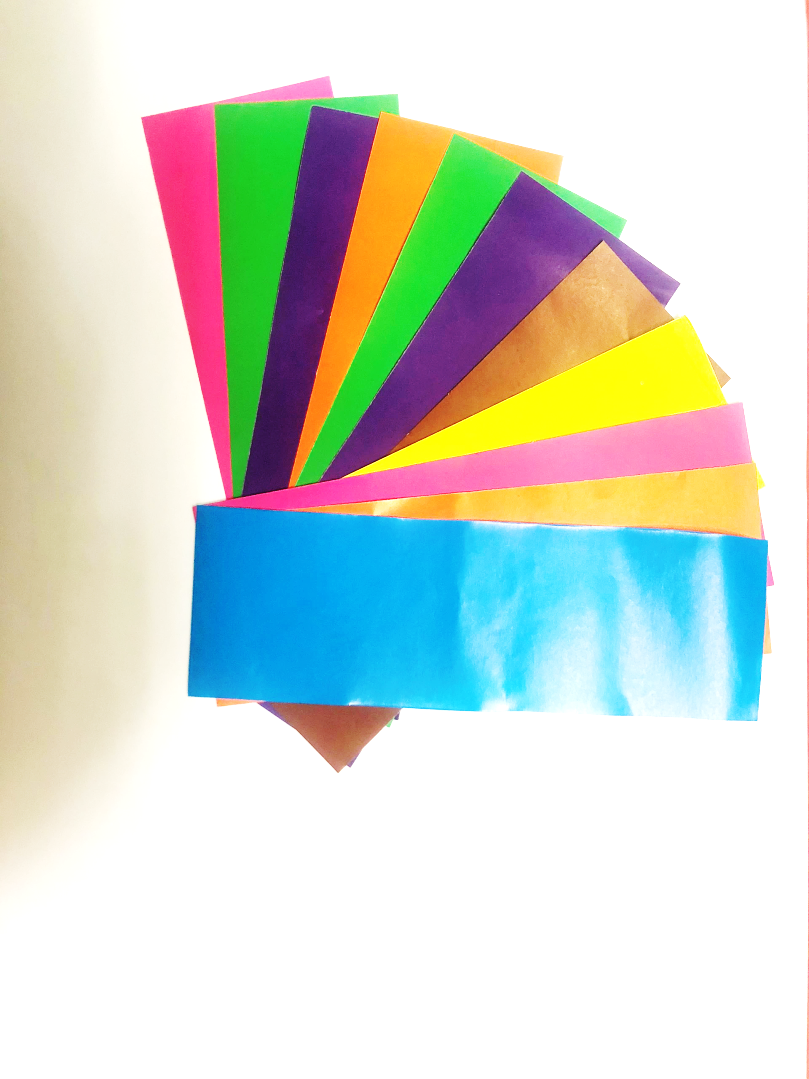 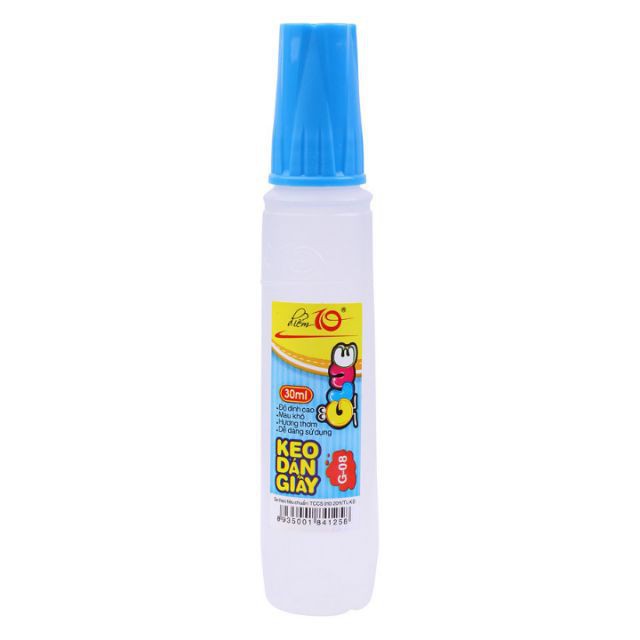 Giấy màu
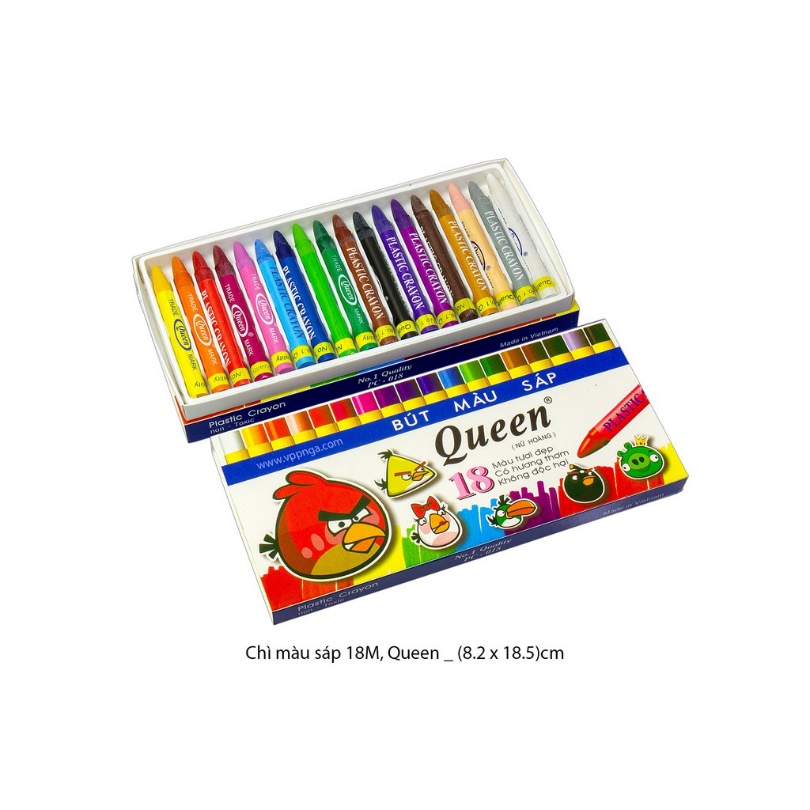 Giấy A4
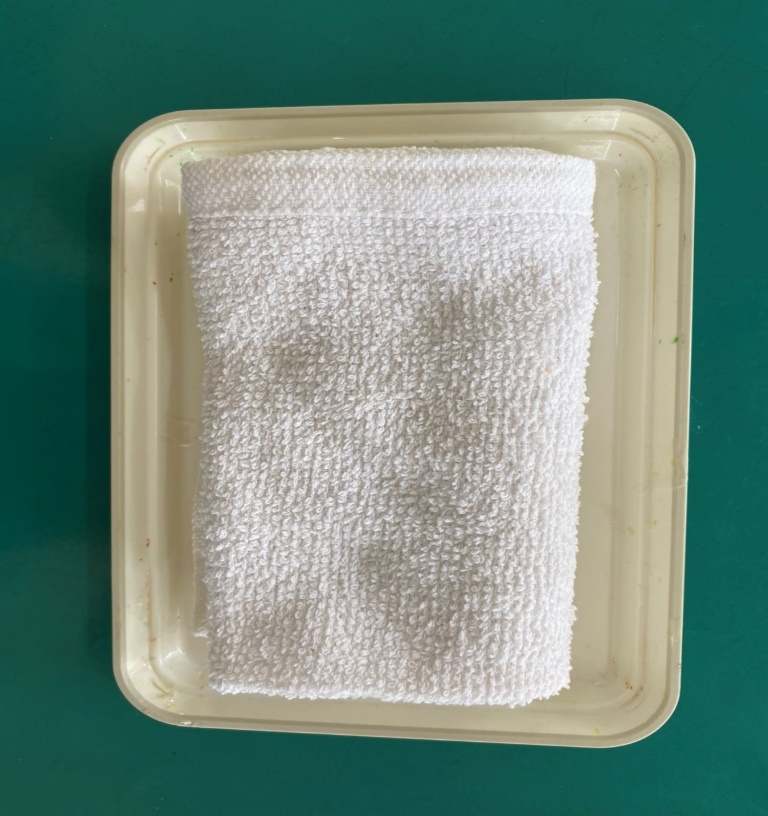 Bút sáp màu
Khăn lau tay
Keo dán
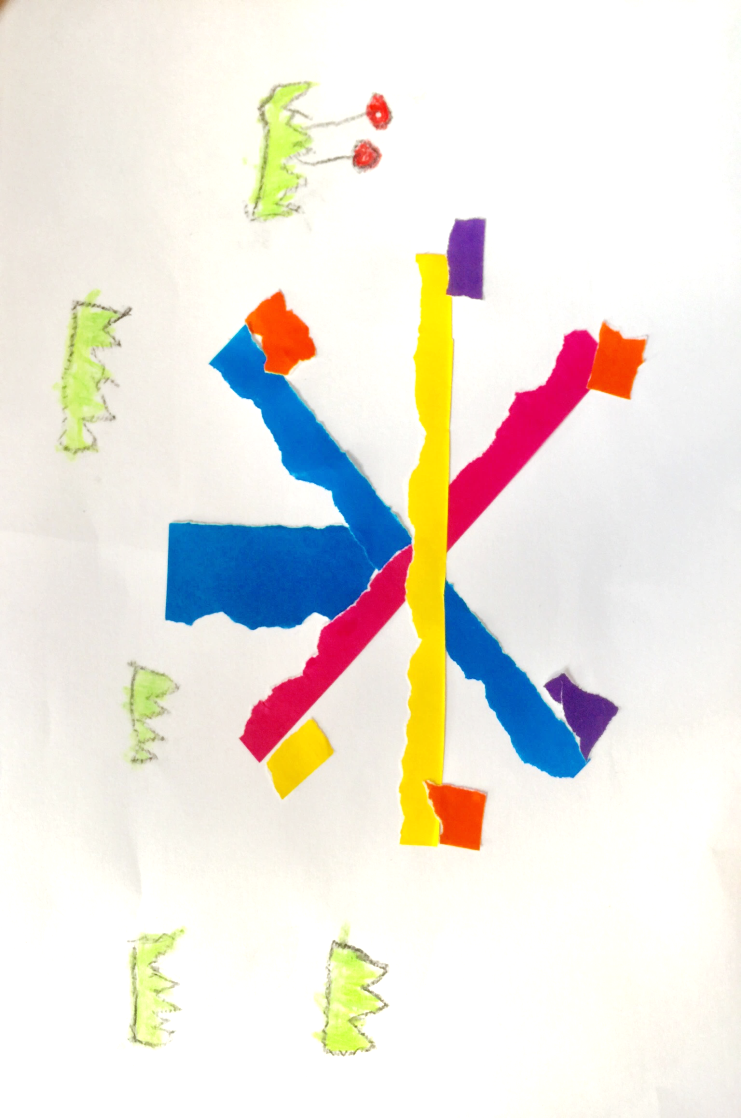 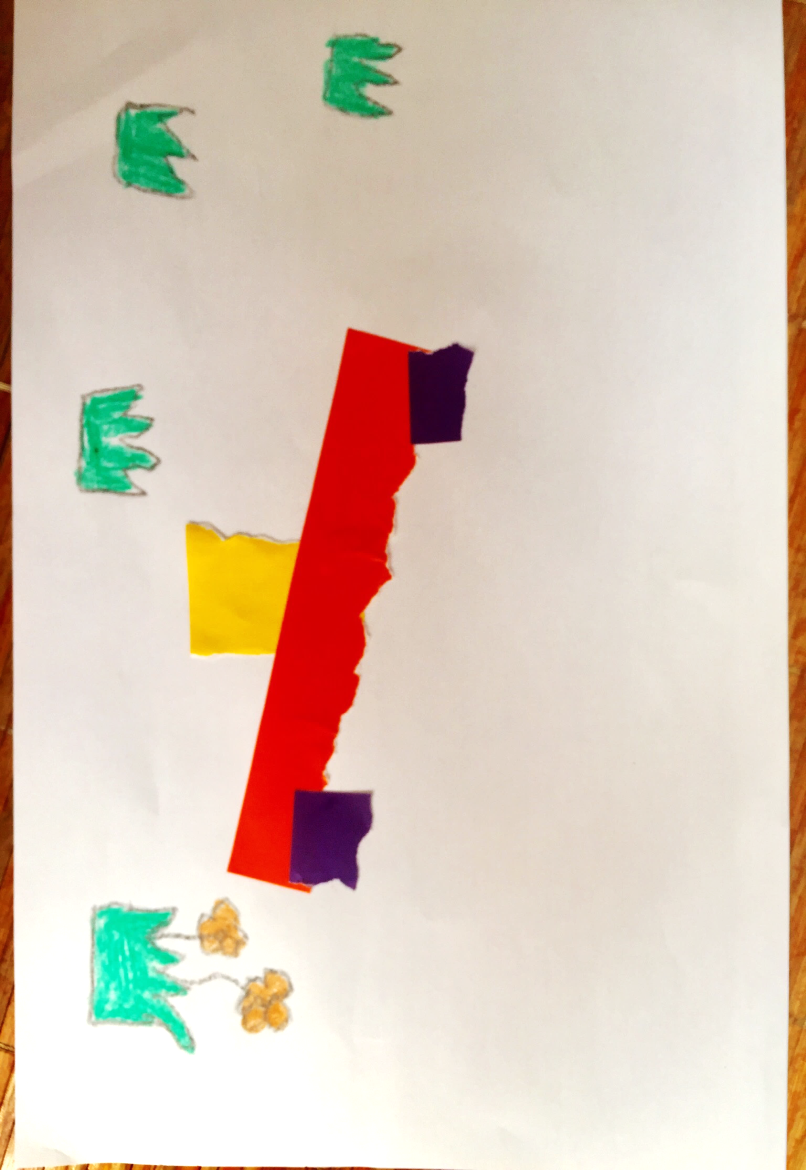 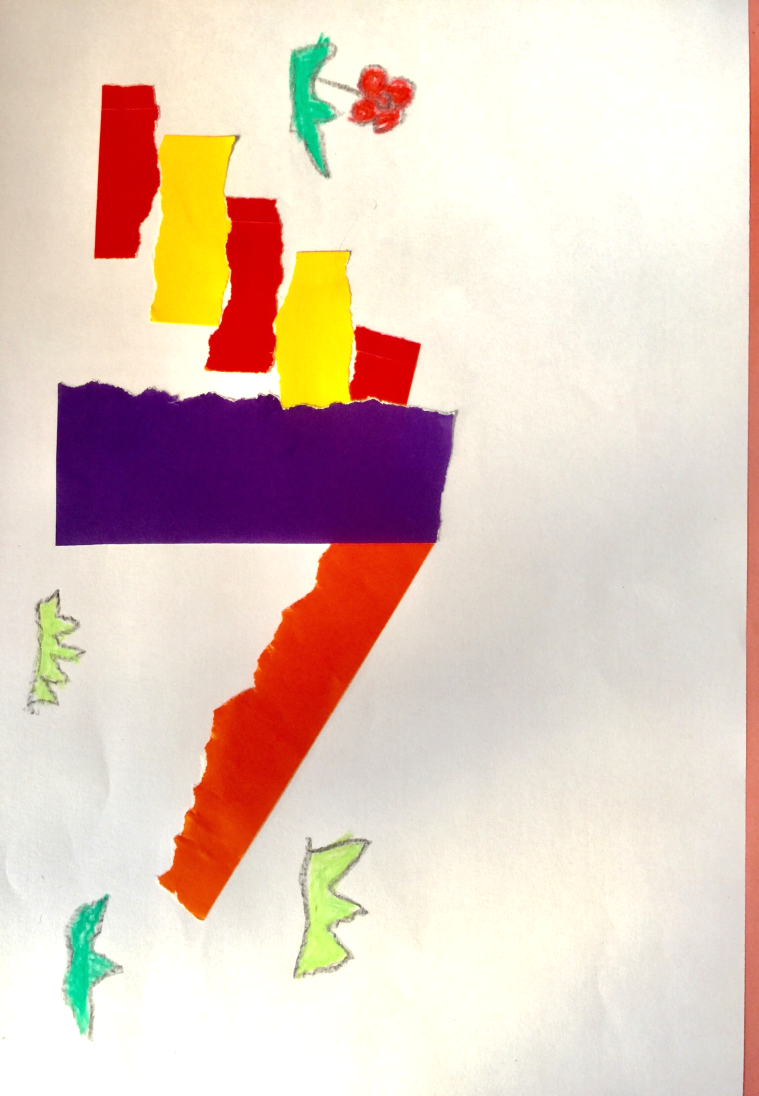